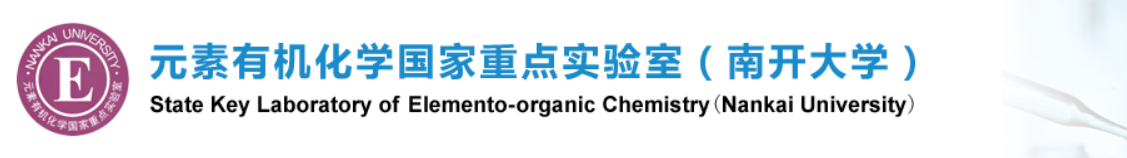 南开大学博士学位论文答辩
发展光触发自降解连接子用于可控的药物递送
答辩人：臧传龙（线下答辩）
导  师：周传政 教授
半胱氨酸专一性的蛋白质化学修饰新方法
答辩人：章映茜（线上答辩）
导  师：周传政 教授
答辩委员会 主席：刘  磊 教授 （清华大学）
           委员：王  初 教授 （北京大学）
                 阴彩霞 教授 （山西大学）
                 王  欢 教授 （南京大学）
                 杜娟娟 教授 （清华大学）
                 周传政 教授 （南开大学）
           秘书：轩维民 教授 （南开大学）
     技术负责人：任梦田 单夏静
答辩平台：腾讯会议 (会议号：940 365 094)
时    间：2020年7月26号（周日）9:00 am
地    点：元素所石先楼202会议室
欢迎各位老师和同学莅临指导！